Міфо-ритуальна основа календарної обрядовості
Тема 3
1.Генеза та розвиток обрядів, пов’язаних з природними циклами. Їх призначення та способи комунікації людини з природою в календарному обряді. 
2. Вплив природних та кліматичних умов на форми діяльності та календарну обрядовість. Загальнолюдське та національне у обрядодіях та супроводжуючому фольклорі. 
3. Символи та субститути в обряді. 
4. Вплив християнізації на розвиток та функціонування традиційної календарної обрядовості. Характер прояву християнсько-язичницького синкретизму.
Література
1.	Вархол Й. Календарна та сімейна обрядовість українців Словаччини / Йосиф Вархол ; [голов. ред. Г. Скрипник]; ІМФЕ ім. М. Т. Рильського НАН України. Київ, 2019. 268 с.
2.	Календарные обычаи и обряды в странах зарубежной Европы XIX-начало XX в. Зимние праздники. М. : Наука, 1973. 351 с.
3.	 Календарные обычаи и обряды в странах Зарубежной Европы. Конец XIX-начало XX в. Весенние праздники. Том 2 Москва: Наука, 1977. 358 с.
4.	Календарные обычаи и обряды в странах зарубежной Европы. Конец XIX-начало XX в. Летне-осенние праздники. Том 3. М.: Наука, 1978. 298 с.
5.	Календарные обычаи и обряды в странах зарубежной Европы: Исторические корни и развитие обычаев / Институт этнографии им. Н. Н. Миклухо-Маклая АН СССР. М.:  Наука, 1983.  224 с.
6.	Максимович М. Дні та місяці українського селянина / М. Максимович. - Київ : Обереги, 2002.  188 с.
7.	Славянские древности: этнолингвистический словарь в пяти томах. Т. 1 – 5. // под. ред.. Н. И. Толстого, Т. А Агапкиной. М.: Эллис Лак,  1995 – 2006. 
8.	Славянский и балканский фольклор: Верования. Текст. Ритуал.  М.: «Наука», 1994.    286 с.
9.	Стішова, Н. С. Українські календарні свята осіннього циклу : монографія / Наталія Стішова ; [голов ред. Г. Скрипник] ; НАН України, ІМФЕ. - Київ, 2017. - 240 с.
10.	Фрезер Дж., Золотая ветвь, в. 1-4, М., 1928.
Що таке міф?
https://platfor.ma/topics/video/chomu-mif-tse-duzhe-serjozno/
Міф
МІФ, а, чол.

1. Стародавня народна оповідь про явища природи, історичні події тощо або фантастичні оповідання про богів, обожнених героїв, уявних істот. Саме проти дверей над столом, обставленим лавами-ліжками, приходиться фреска, що ілюструє міф про Адоніса та Венеру (Леся Українка, II, 1951, 385); Грали трагедію «Страждання Христові».., променистий міф про померлого й воскреслого бога (Зінаїда Тулуб, Людолови, I, 1957, 150).

2. перен. Щось вигадане, неіснуюче, фантастичне. Надворі, там, за парканом тюремним, 6 конституція, якісь закони; Для нас [арештантів] вони є тільки міфом темним (Іван Франко, X, 1954, 154).

Словник української мови: в 11 томах. — Том 4, 1973. — Стор. 756.
МІФ ІСТОРИЧНИЙ – своєрідна, як правило, спотворена форма істор. свідомості, в якій конкретні знання й інтерпретації процесів, подій, явищ і фактів минувшини передаються за допомогою образів, символів, переказів, легенд та ін. емоційно-психологічних, ірраціональних, інтуїтивних компонентів, що сполучаються з вибраними, тенденційними елементами логіко-раціонального пояснення. 

Міф – первинна й найдавніша форма істор. мислення, в якій цілісне представлення минулого будується шляхом нерозчленованого поєднання реального з ідеальним, об'єкта з його образом, природного й надприродного, зовн. і внутр., душі й тіла, індивідуума і соціуму тощо. В основі міфу є масове, колективне переживання, яке виступає як спосіб витлумачення дійсності за допомогою продукування образів, що ототожнюються із окремими явищами реальності.

Ясь О.В. МІФ ІСТОРИЧНИЙ [Електронний ресурс] // Енциклопедія історії України: Т. 6: Ла-Мі / Редкол.: В. А. Смолій (голова) та ін. НАН України. Інститут історії України. - К.: В-во "Наукова думка", 2009. - 790 с.: іл.. – Режим доступу: http://www.history.org.ua/?termin=Mif_istorychny (останній перегляд: 11.04.2022)
Міфологія є своєрідною, історично першою формою світогляду людини. Вона представляється втіленою у фантастичну форму системою поглядів і уявлень, що універсально пояснюють природу і регламентують поводження людей у навколишньому світі.

О.Лосєв розглядав міф як універсальну форму освоєння світу [Лосев А.Ф. Миф. Число. Сущность. М., 1994].
Тотемізм (мовою індіанців північноамериканського племені оджибве — "його рід") — комплекс обрядів і вірувань, пов’язаний з уявленням про надприродний зв’язок людини й окремих соціальних колективів із тваринами й рослинами. Термін тотемізм з’явився в науковій мові на початку XVIII ст. і закріпився в науковому обігу на межі XIX — початку XX ст. у працях видатного англійського етнографа Джеймса Фрезера.
Тотемізм (його рід) – уявлення або віра в існування «чуттєво-надчуттєвих» кровних (родинних) зав’язків між певною групою людей (родом, племенем) і певним видом тварин, рослин чи явищем природи.

Люди вірили, що вони є братами і сестрами тварин, рідше – рослин, походять від спільного з ними предка, що тотемні тварини ставляться до них як до своїх родичів. Тотем видавався реальною істотою, яка завдяки особливим, «надчуттєвим» якостям робила свою конкретну справу: піклувалася про людей певного роду, надавала їм певну допомогу, навіть могла наділяти людей своїми визначними здатностями: орел – гостротою зору, ведмідь – силою тощо.
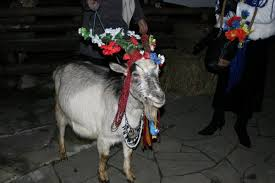 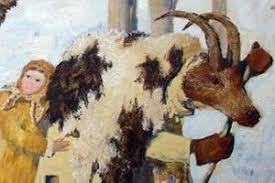 Тотемізм
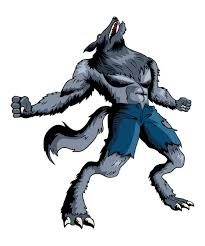 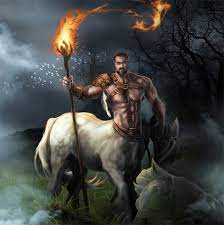 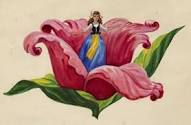 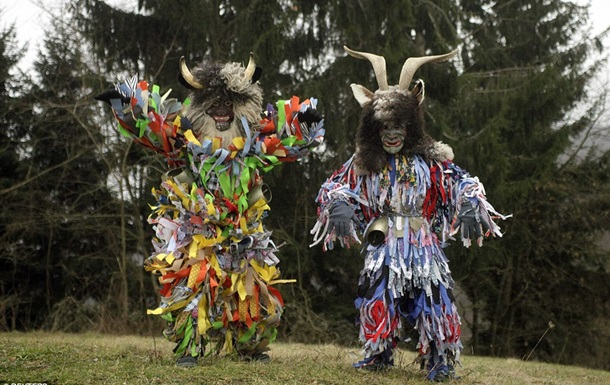 У  Словенії Курент. Це другий карнавал в Європі після Венеційського. Щорічно його відвідують близько 100 тисяч туристів. Народні гуляння проводяться в честь весни та плідості, а основною метою є вигнання  зими.
Анімізм (лат. anima – душа або animus–дух) – віра в існування самостійної духовної сутності (сили чи істоти), здатної вселятися в людину, тварину, рослину (тобто у щось живе) чи полишати їх.
Найпростішою формою анімізму була віра в духів. Її появу етнографи в першу чергу пояснюють своєрідним тлумаченням первісними людьми цілої низки оптичних і акустичних явищ: тіні, луни, відображень, шумів і т. п., в реальності яких вони зовсім не сумнівалися. Адже існування цих явищ щоразу підтверджувалося чуттєвим сприйманням, яке примушувало їх прийти до висновку, що у навколишньому світі поруч із тілесними є й істоти, що мають здатність бути невловимими у своїй тілесності. Ці істоти – духи.


Найповніше анімістичні вірування описав у книзі «Первісна культура» (1871) відомий англійський етнограф і релігієзнавець Едуард-Бернет Тайлор.
АНТРОПОМОРФІ́ЗМ (від антропо… і грец. μορϕή – форма) – наділення предметів і явищ природи, небесних тіл, тварин, міфічних істот зовнішністю і фізичними властивостями людини.
Антропоморфізм
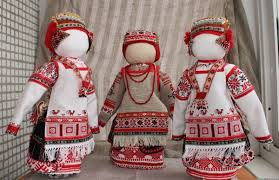 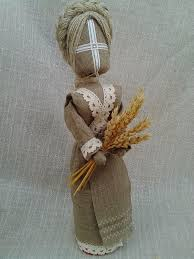 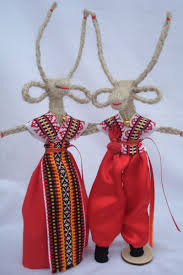 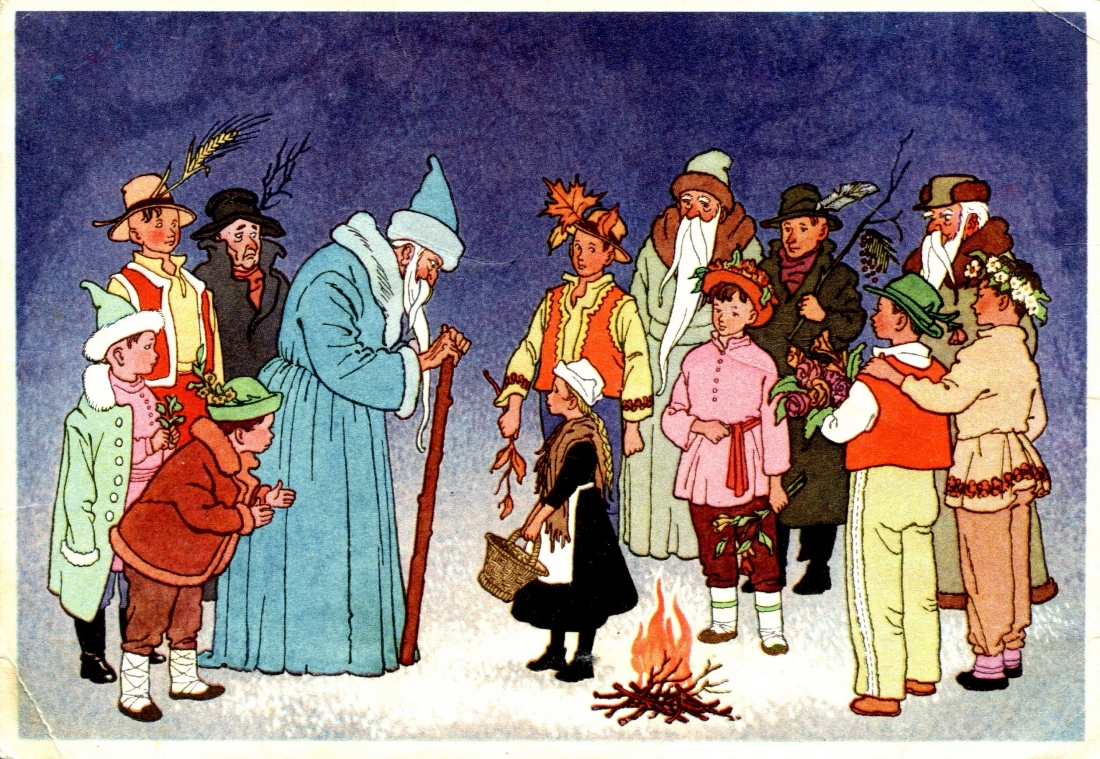 Магія (гр. mageia, лат. magia — чаклунство) – сукупність уявлень і обрядів, в основу яких покладено віру в таємничі сили, з допомогою яких шляхом певних символічних дій можливо здійснювати вплив на людей, предметний світ чи хід подій.
Магічне мислення у своїй основі має два принципи:

- подібне творить подібне, або наслідок схожий на свою причину;
- речі, які хоч раз торкнулися один одного, продовжують взаємодіяти на відстані й після припинення безпосереднього контакту.
Святвечір
На Гуцульщині (сучасні регіони Івано-Франківської, Чернівецької та Закарпатської областей) Святвечір в давнину розпочинався дуже містично. Господар зі старшим сином або дружиною брали хліб, ложку меду, кутю, ладан і свічку й обходили свою домівку тричі за сонцем. Після обряду обсипали територію довкола дому маком, а біля порога клали часник і сокиру. Це робилося для того, щоб вберегти будинок від злих духів.
https://youtu.be/0s_qCKivuhU

Хода  Св. Лючіі в палаці Королеви Даніі
Vlog.Sweden🇸🇪 Malmö stad. Швеция. Рождество 2021. День Святой Люсии.https://www.youtube.com/watch?v=3gFhN8sLk5Q
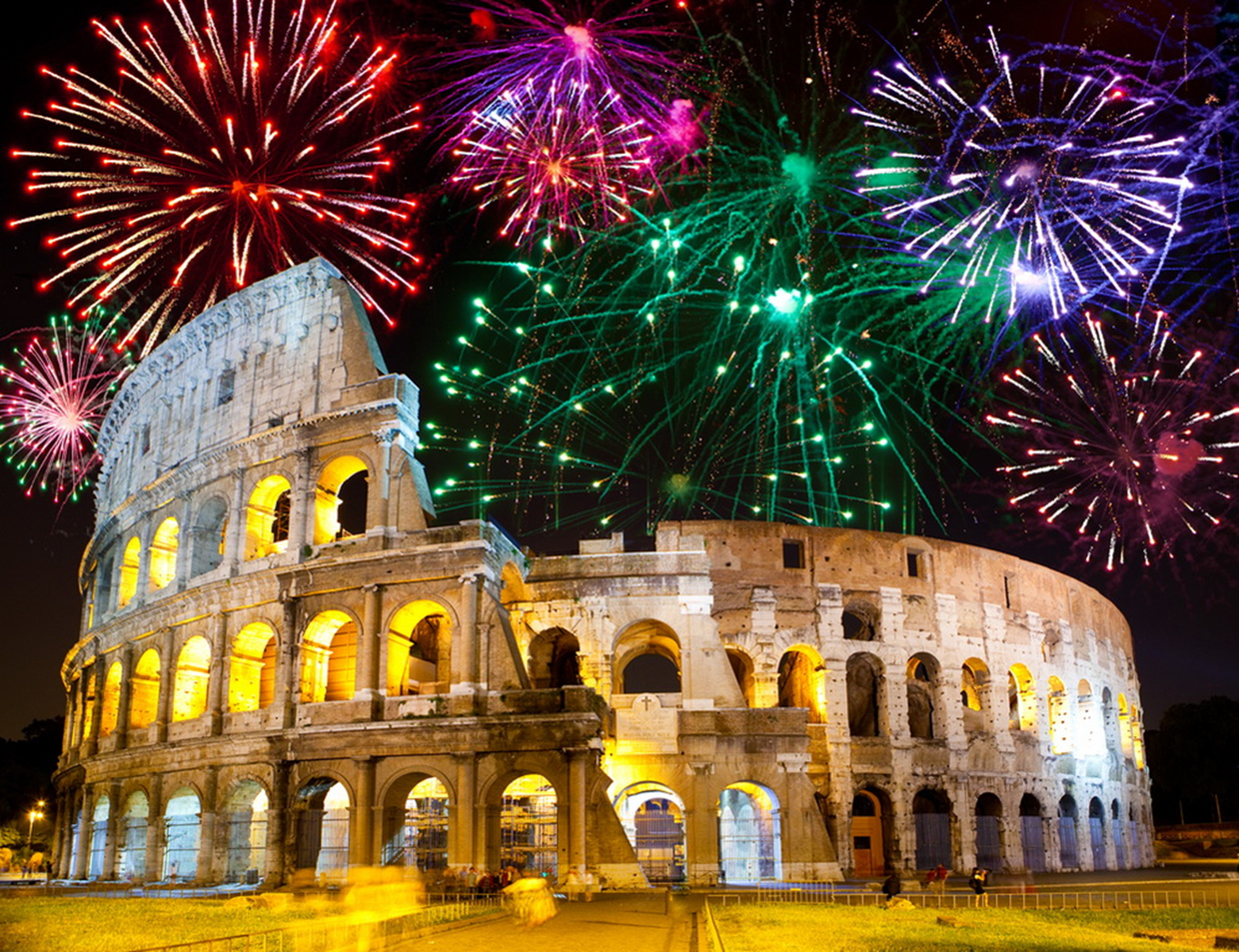 Різдво в Італії
Ранок  25 грудня –  час подарунків, привітань, побажань та святкової месси. Потім – святковий родинний обід. Стіл накривають червоною скатіркою та ставлять підсвічники. У центрі – ясла з фігуркою Христа та Божої Матері.
Обов’язково спалюють у печі поліно, що символізує ночаток нового.
Не я б’ю, верба б’є:
За тиждень Великдень!
Будь здоровий, як вода,
Будь багатий, як земля!
Вербна неділя
Corpus Domini (Тіло Господнє)- четвер після Трійці.Введений у 1264 р. як пам’ять про Больсенське чудо, коли під час служби в одній з церков Больсена на облатці для причастя з’явилася кров Христа
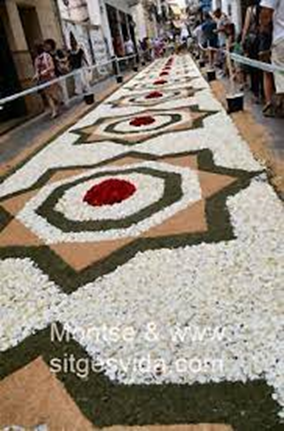 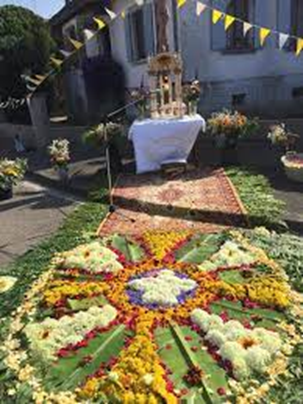 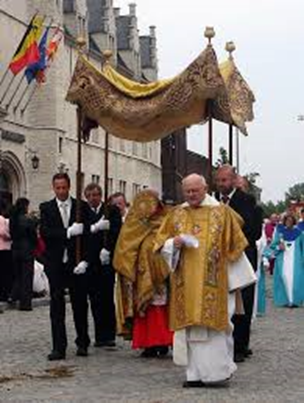 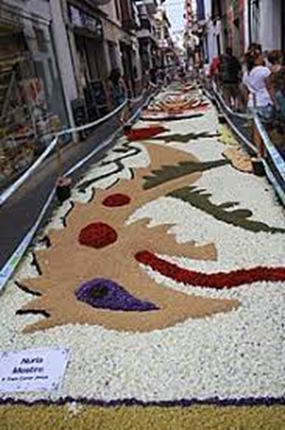 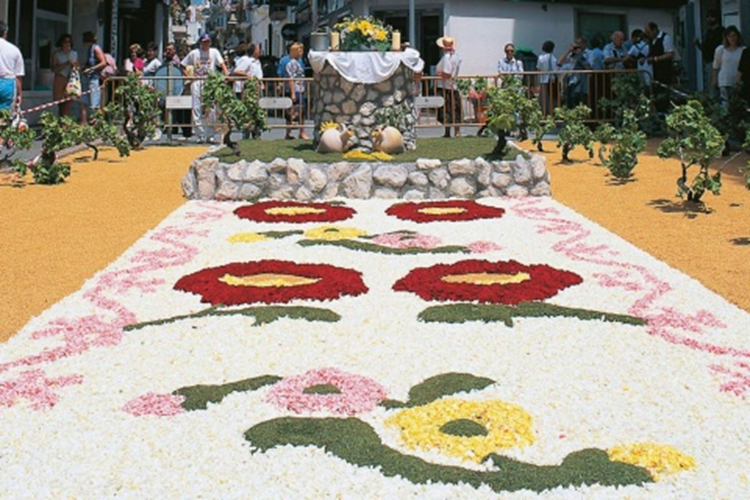 Сан-Джованні (Італія)
запалювання вогнищ, яким приписується очищуюча сила;
Пов’язані з водою дії очищувального характеру;
Збирання трав та квітів, що мають цілющу та приворотну дію;
Повір’я про істот з іншого світу, які в цей день знаходяться на землі;
Напередодні і в день свята розповсюджені гадання;
Назвати дату та аналог в українській культурі.